Monitoringa darba pārskats 
4 sadarbības novados
Informātika 7. klasei
 2017. gada maijs
Jēdzienu mākoņi izveidoti , balstoties uz skolotāju aprakstiem 
par daba daļās novērotajiem plusiem un mīnusiem skolēnu 
prasmēs un zināšanās
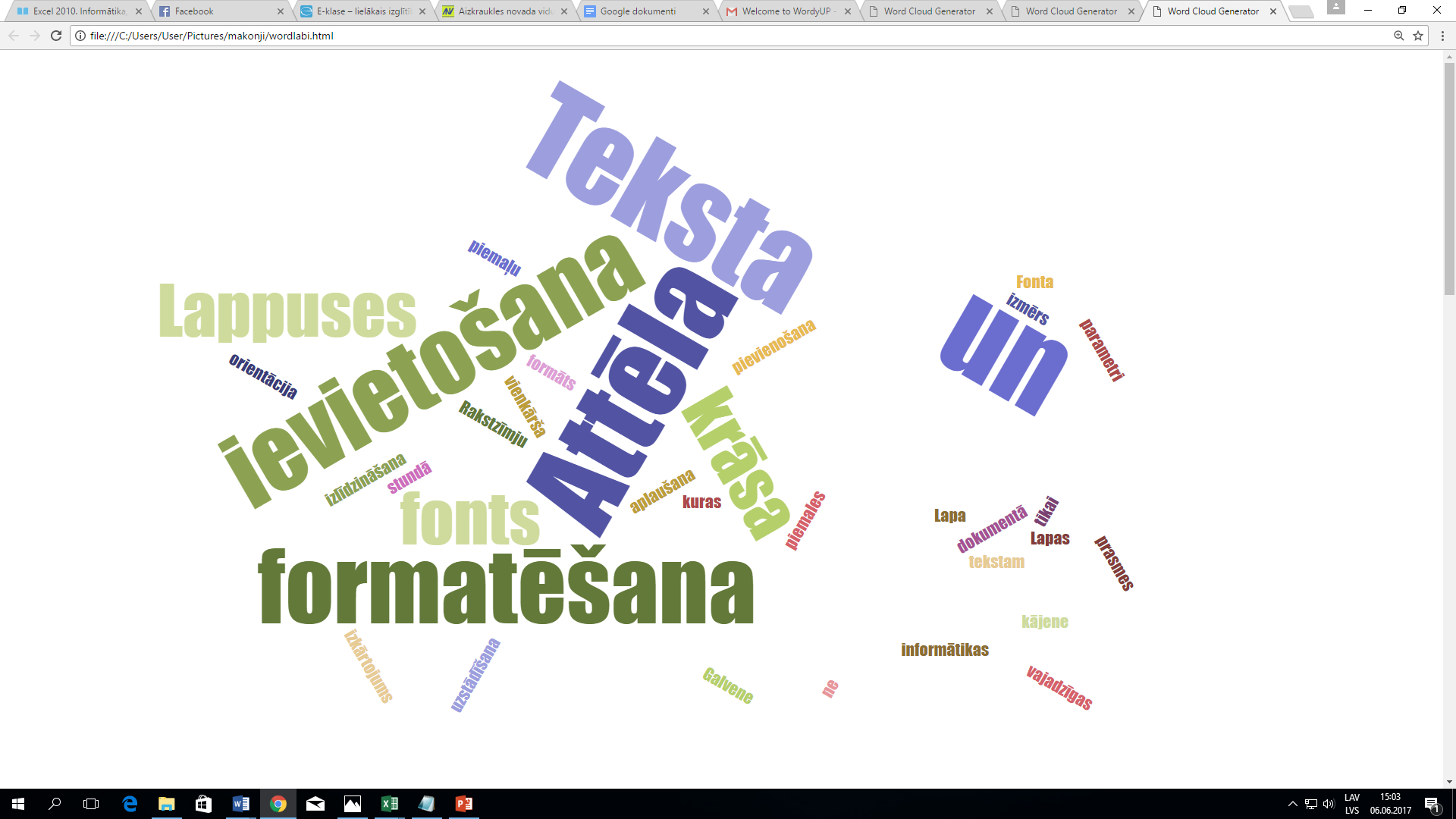 Word labi
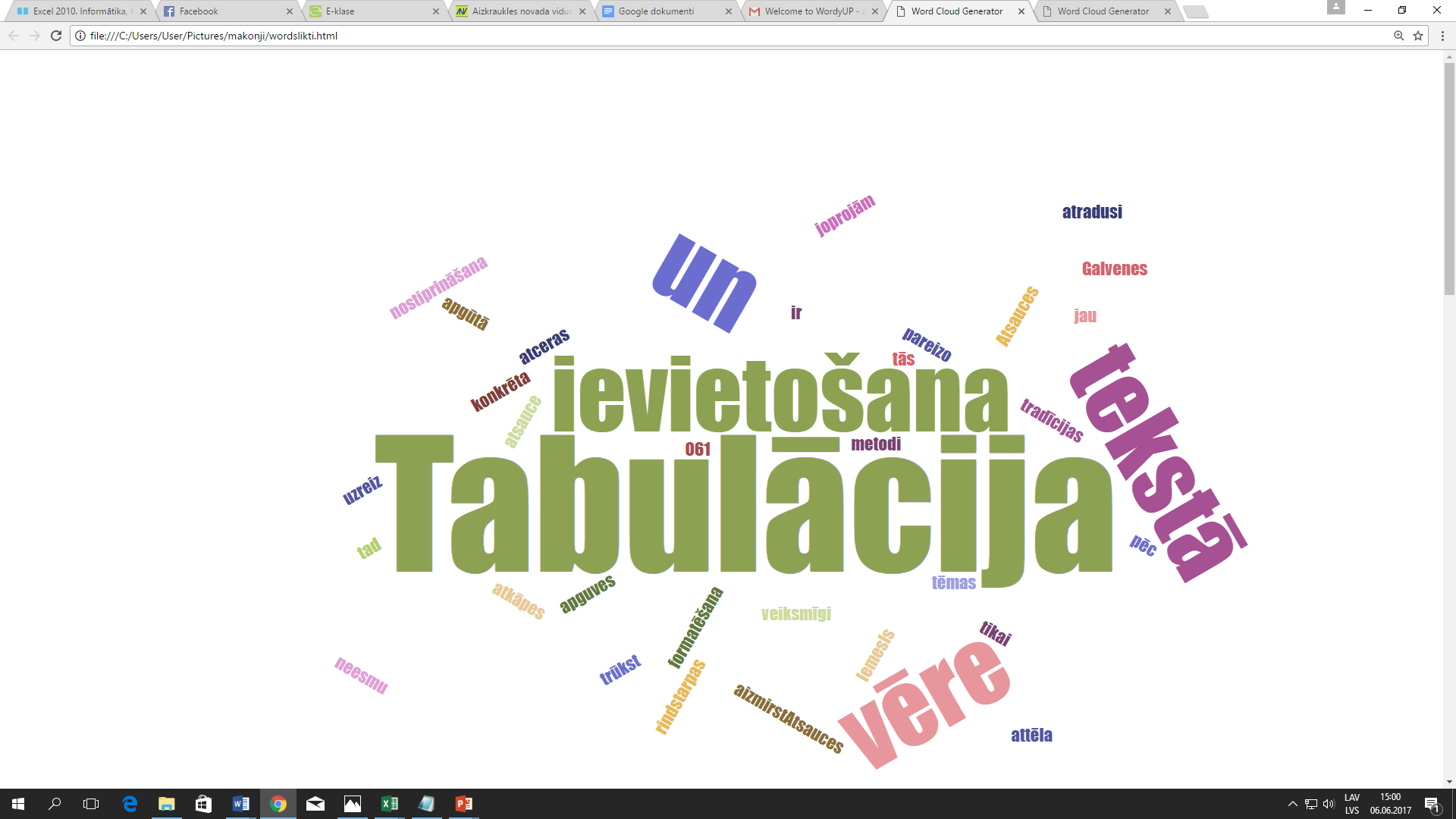 Word slikti
0,603 pamatgrupā
0,493 specprogrammas grupā
Word
apguve
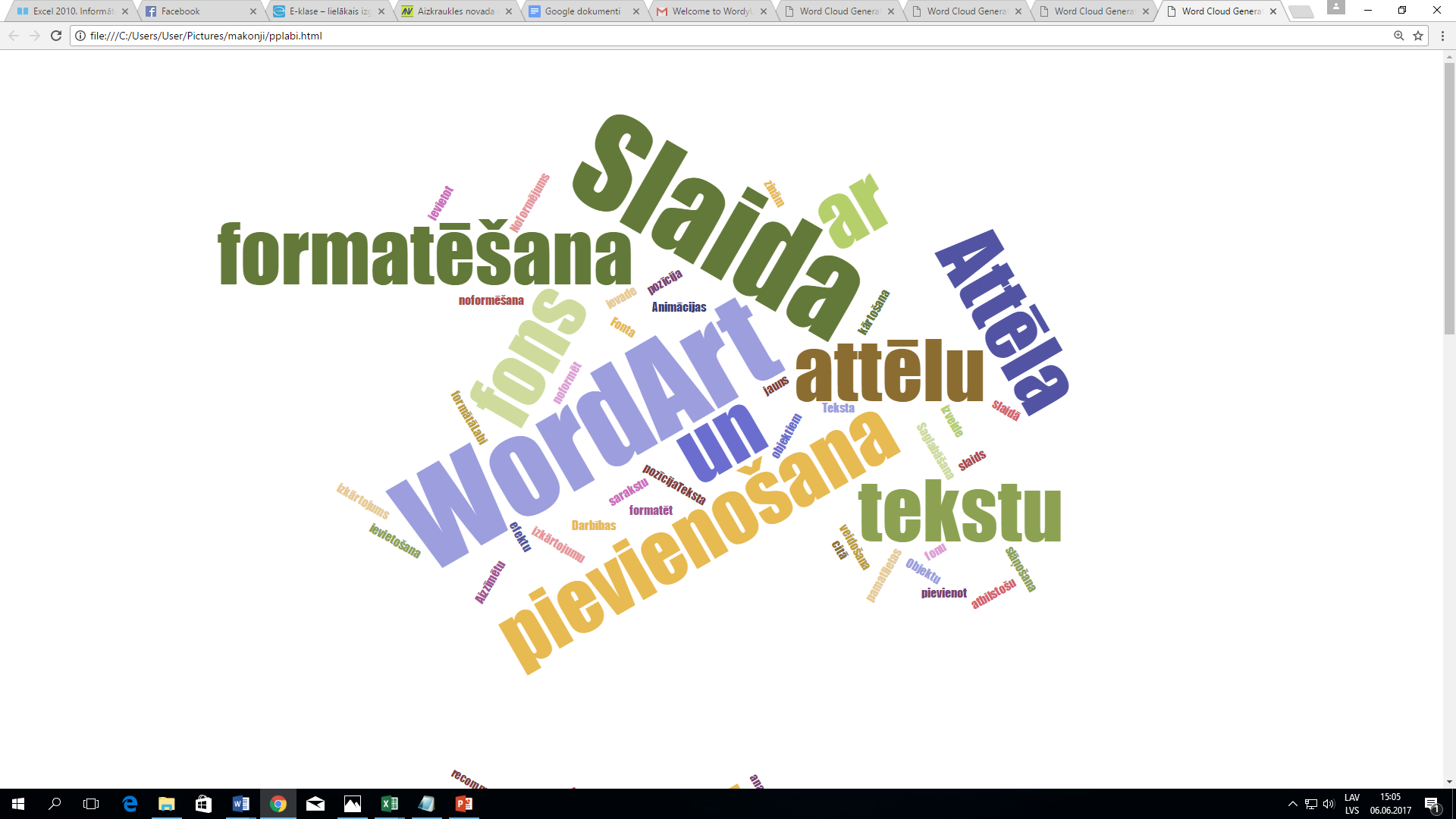 PP labi
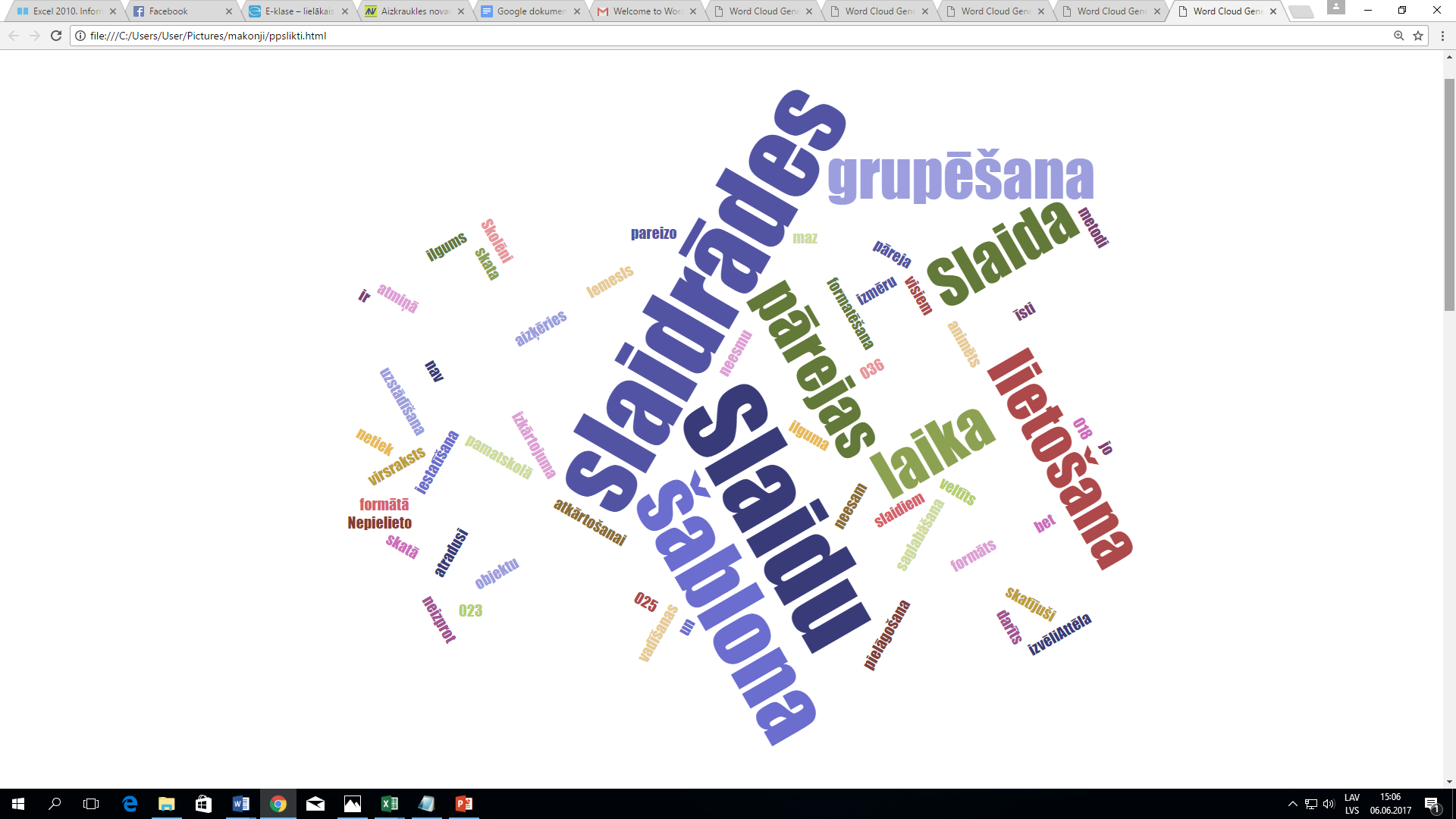 PP slikti
0,676 pamatgrupā
0,55 specprogrammas grupā
PP apguve
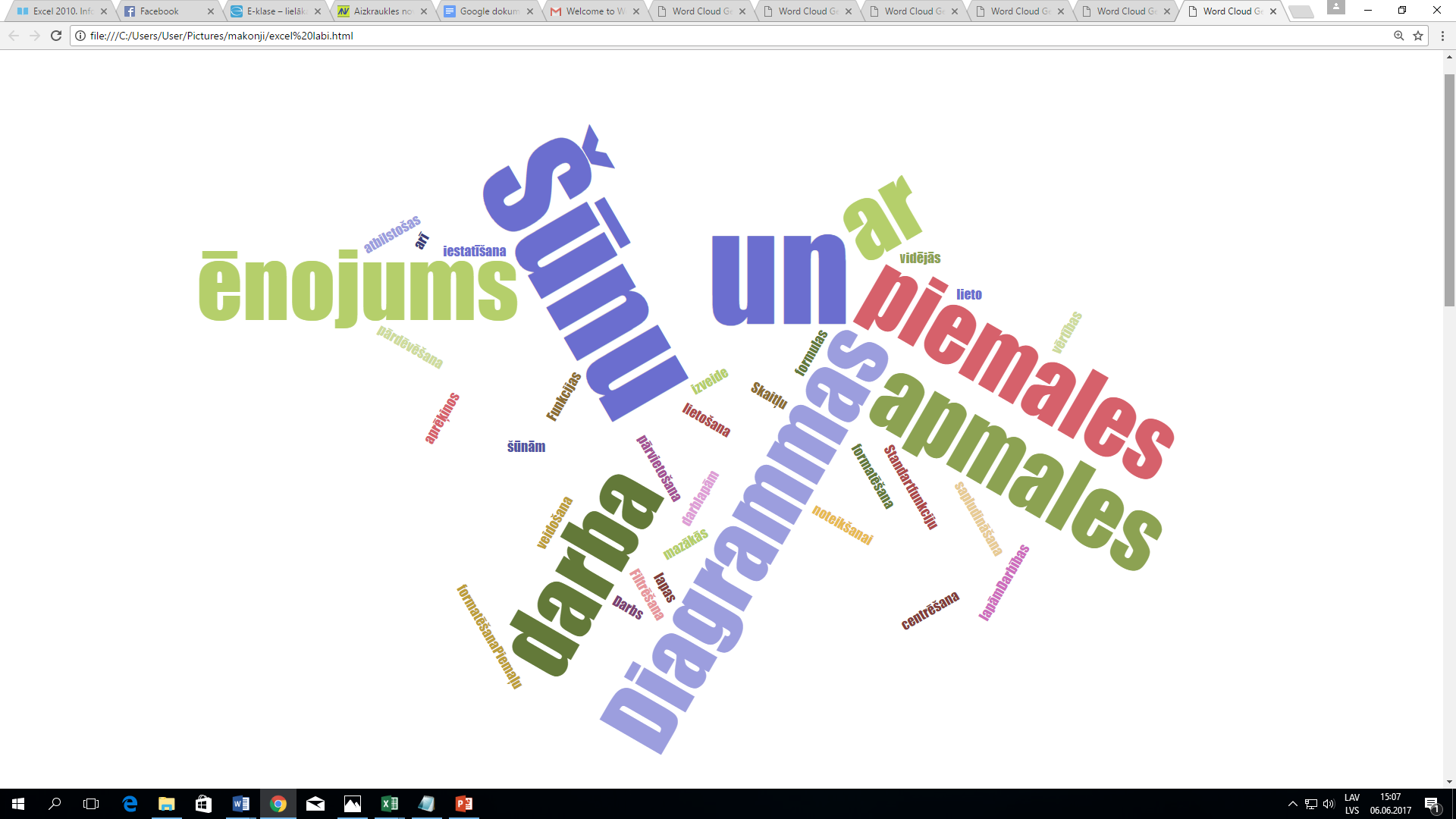 Excel labi
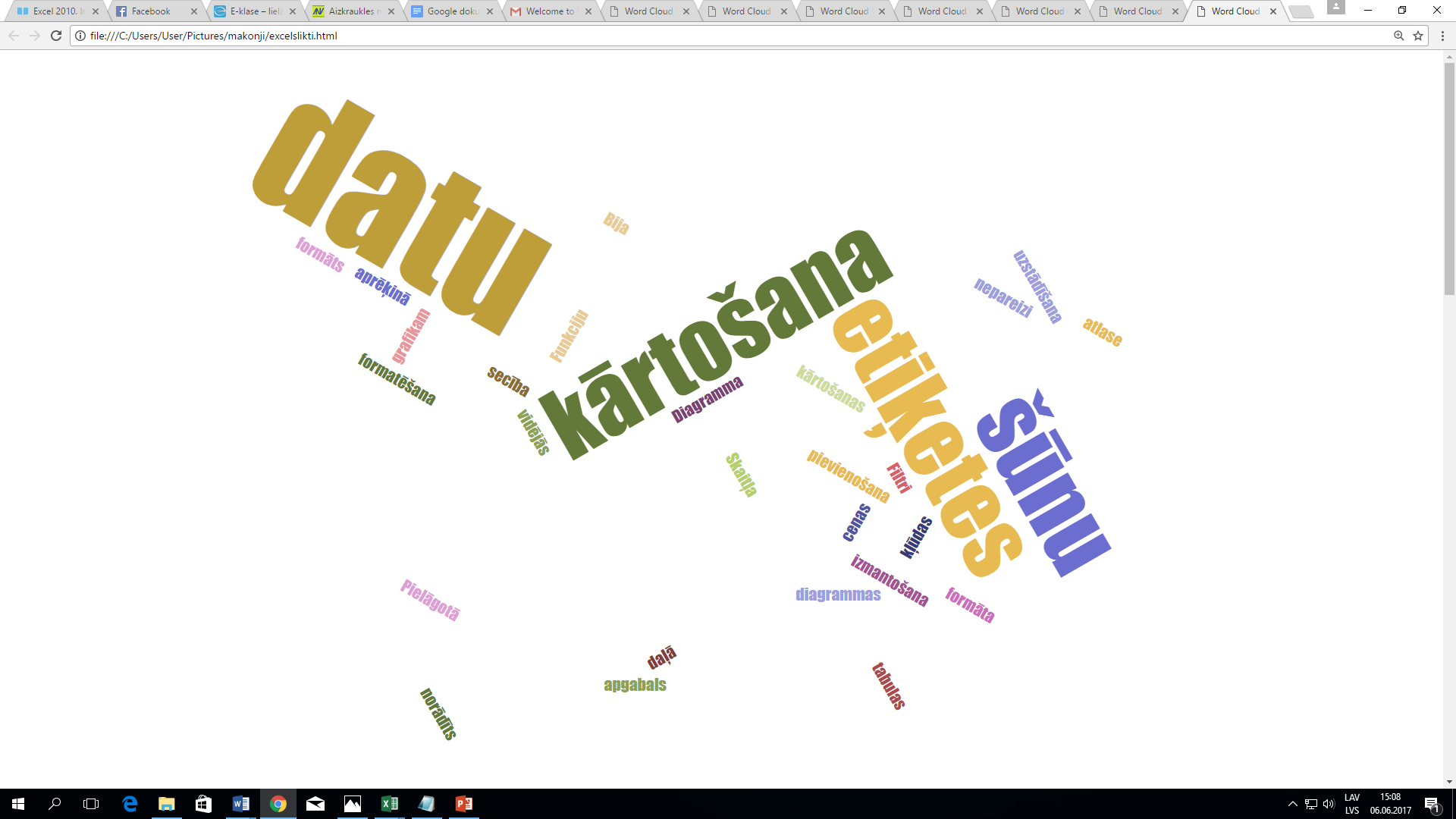 Excel slikti
0,648 pamatgrupā
0,453 specprogrammas grupā
Excel
apguve
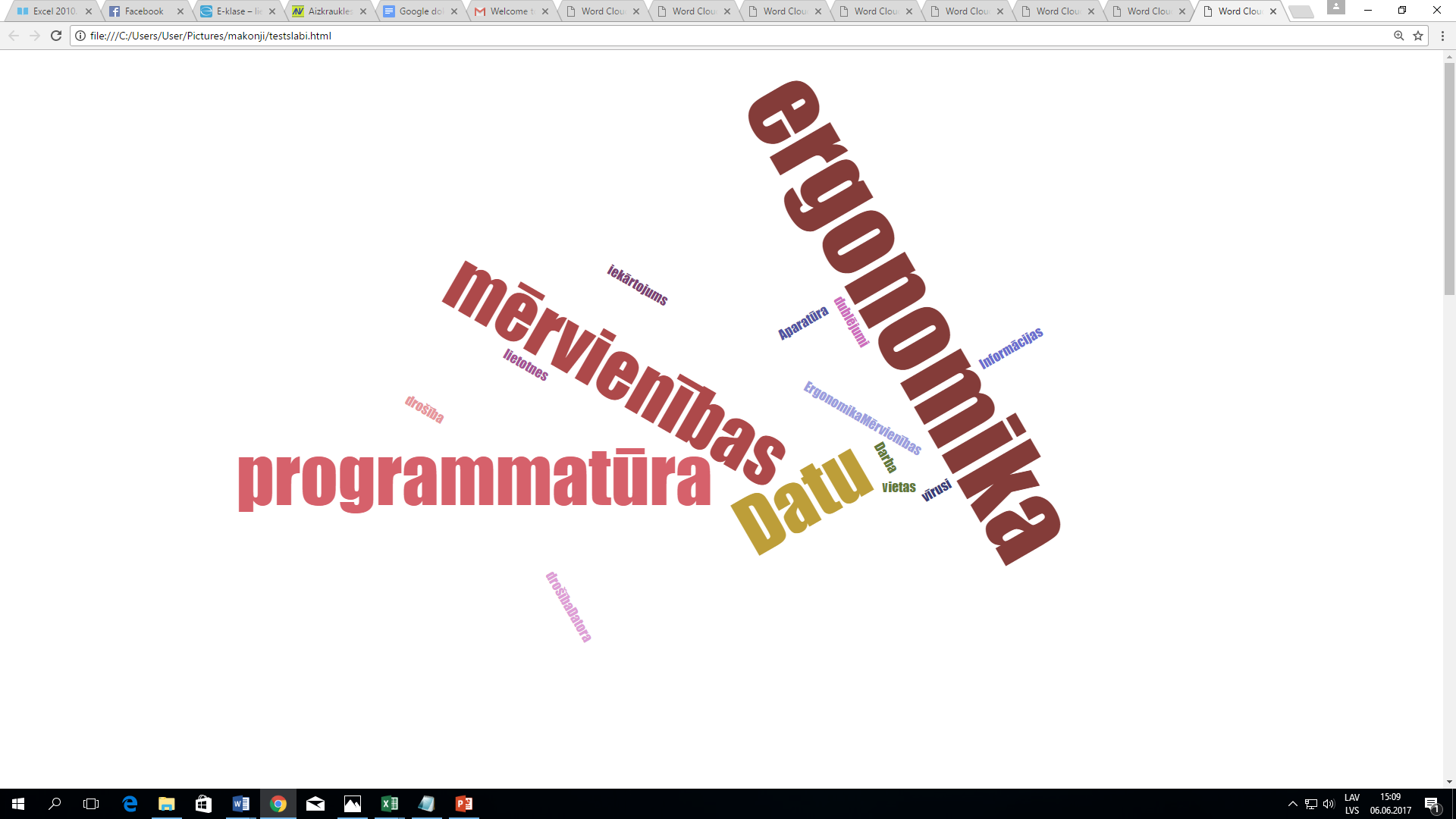 Tests labi
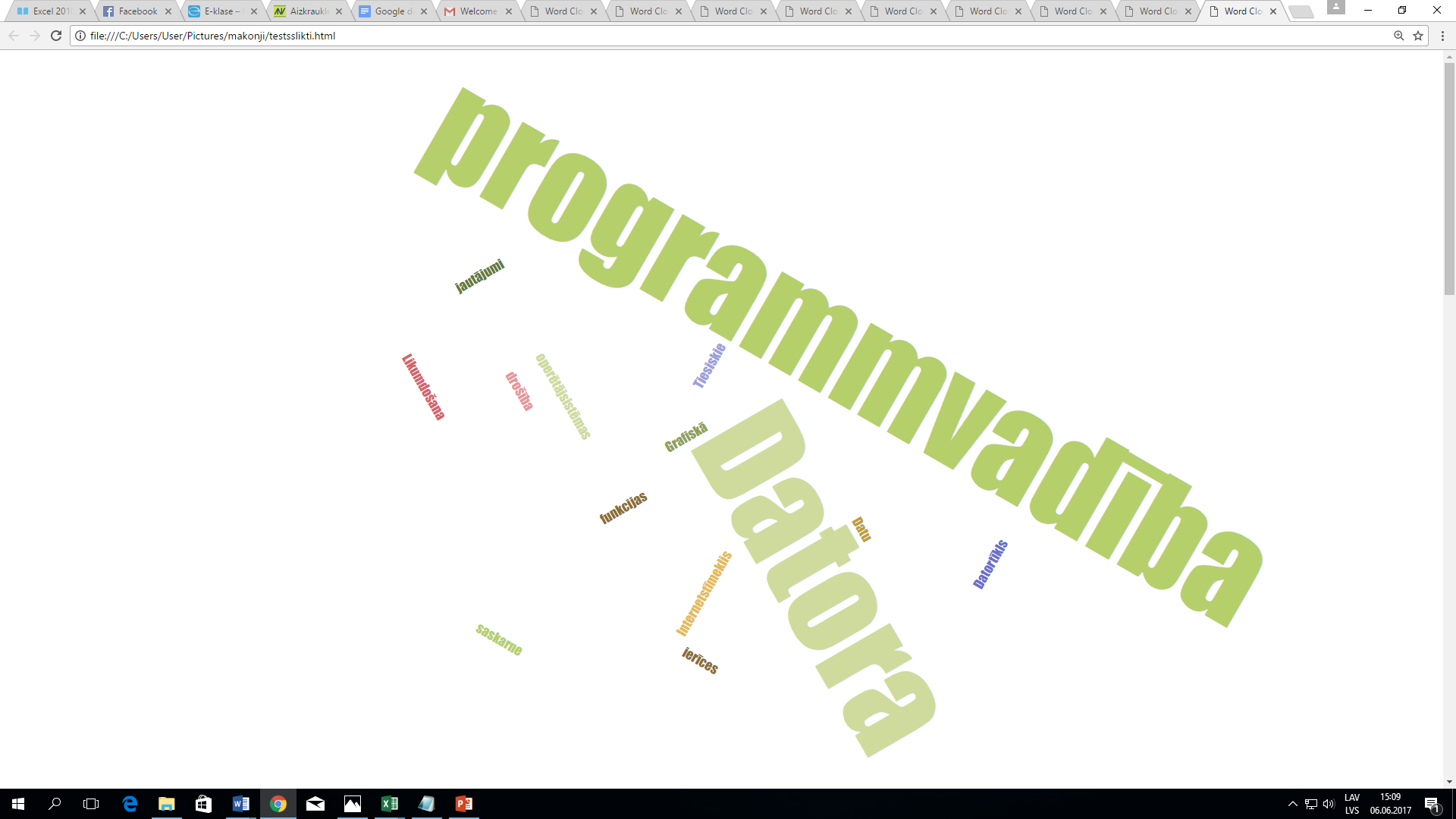 Tests slikti
Teorijas
apguve
0,632 pamatgrupā
0,425 specprogrammas grupā
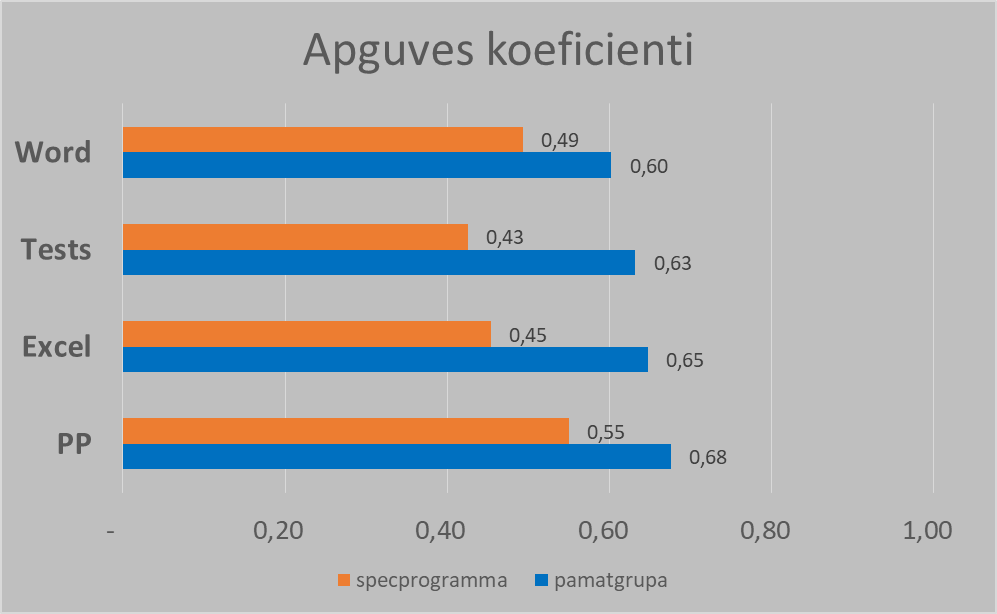 Pamata
un spec-
program-mas 
grupā
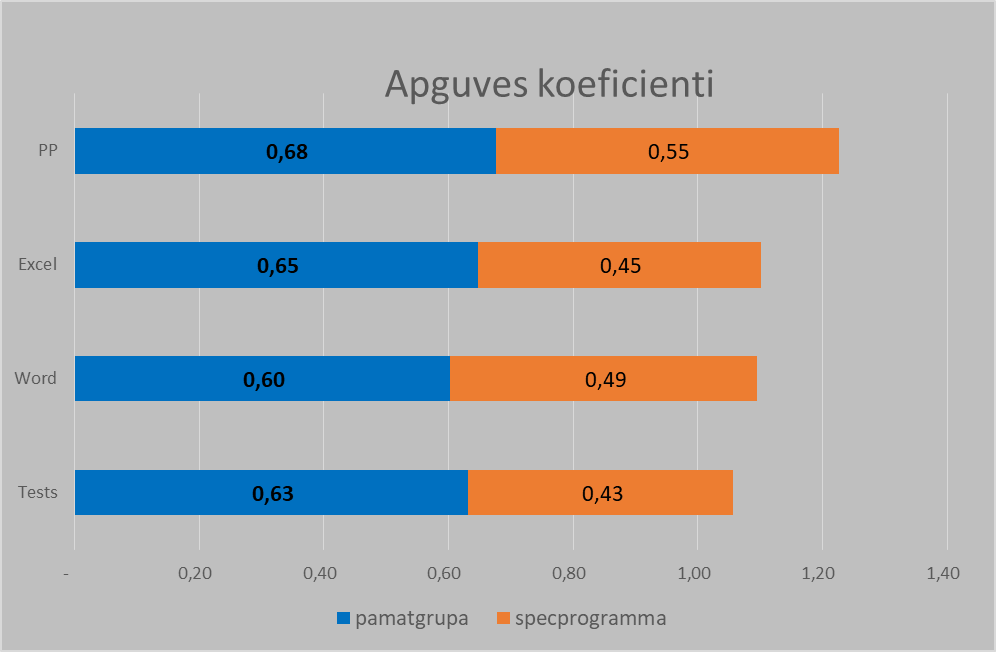 Abās
grupās
Abās
grupās
Ieteikumi , secinājumi:
VIETA SKOLOTĀJU DOMĀM
PALDIES PAR KOPDARBU 
2016./2017.m.g.
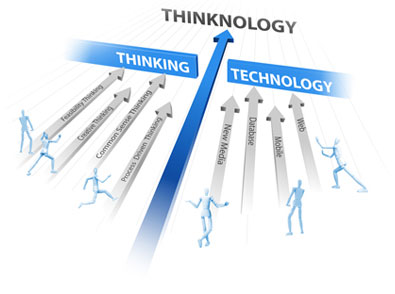